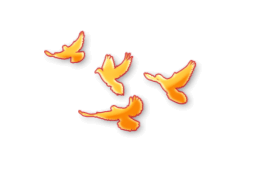 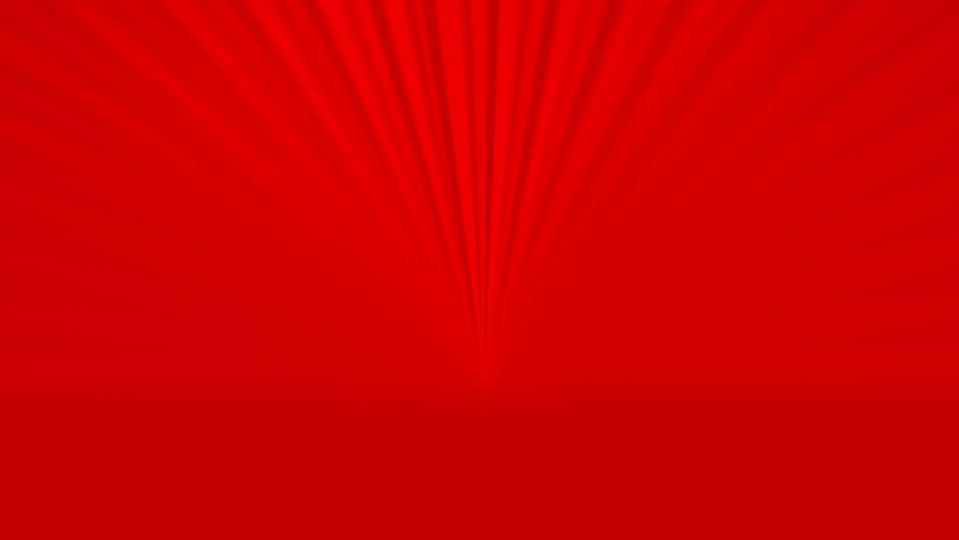 牢记初心使命、开创美好未来
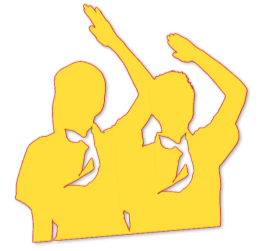 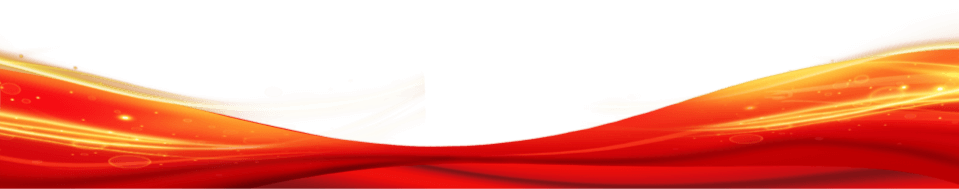 优品PPT
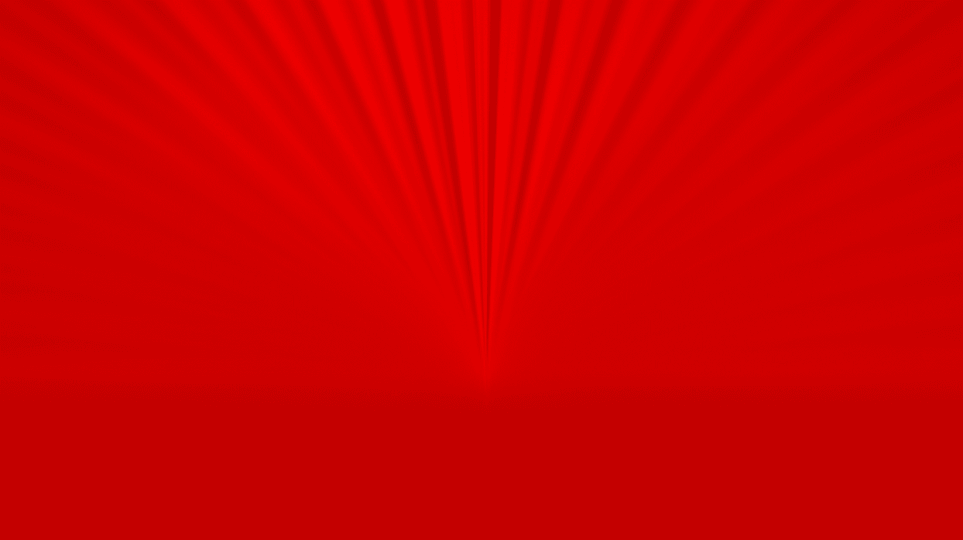 https://www.ypppt.com/
前言
未来属于青年，希望寄予青年。一百年前，一群新青年高举马克思主义思想火炬，在风雨如晦的中国苦苦探寻民族复兴的前途。一百年来，在中国共产党的旗帜下，一代代中国青年把青春奋斗融入党和人民事业，成为实现中华民族伟大复兴的先锋力量。习近平总书记在庆祝中国共产党成立100周年大会上的讲话中提到：“新时代的中国青年要以实现中华民族伟大复兴为己任，增强做中国人的志气、骨气、底气，不负时代，不负韶华，不负党和人民的殷切期望！
一、牢记初心使命、开创美好未来
学党史、悟思想，更加坚定地学习贯彻党的创新理论
习近平总书记强调：“要教育引导全党从党的非凡历程中领会马克思主义是如何深刻改变中国、改变世界的，感悟马克思主义的真理力量和实践力量”。党的百年历史，就是一部不断推进马克思主义中国化的历史，就是一部不断推进理论创新、进行理论创造的历史。我们党坚持把马克思主义基本原理同中国实际和时代特征相结合，推进马克思主义中国化，推动党和人民的事业不断从胜利走向胜利。
一、牢记初心使命、开创美好未来
学党史、悟思想，更加坚定地学习贯彻党的创新理论
习近平新时代中国特色社会主义思想，是马克思主义中国化最新成果，是当代中国马克思主义、二十一世纪马克思主义，是在新时代伟大斗争中锻造的，又在指导新时代的伟大实践中彰显出磅礴伟力。公安机关要深刻领会新时代党的创新理论蕴含的真理力量和实践力量，坚持把学习贯彻习近平新时代中国特色社会主义思想作为首要政治任务，坚持不懈用党的创新理论最新成果武装头脑、指导实践、推动工作。
一、牢记初心使命、开创美好未来
学党史、悟思想，更加坚定地学习贯彻党的创新理论
要坚持学有深度，读原著、学原文、悟原理，准确理解习近平新时代中国特色社会主义思想的核心要义、精神实质、丰富内涵、实践要求，努力掌握蕴含其中的马克思主义立场观点方法、道理学理哲理，做到知其言更知其义、知其然更知其所以然，全面系统把握这一科学理论。
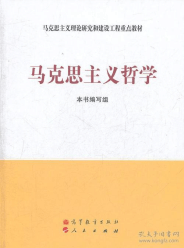 一、牢记初心使命、开创美好未来
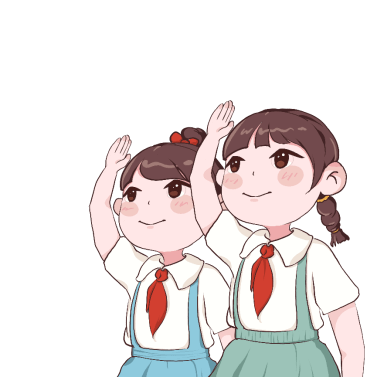 学党史、悟思想，更加坚定地学习贯彻党的创新理论
初心易得，始终难守。以史为鉴，可以知兴替。我们要用历史映照现实、远观未来，从中国共产党的百年奋斗中看清楚过去我们为什么能够成功、弄明白未来我们怎样才能继续成功，从而在新的征程上更加坚定、更加自觉地牢记初心使命、开创美好未来。
一、牢记初心使命、开创美好未来
学党史、悟思想，更加坚定地学习贯彻党的创新理论
办好中国的事情，关键在党。中华民族近代以来180多年的历史、中国共产党成立以来100年的历史、中华人民共和国成立以来70多年的历史都充分证明，没有中国共产党，就没有新中国，就没有中华民族伟大复兴。历史和人民选择了中国共产党。中国共产党领导是中国特色社会主义最本质的特征，是中国特色社会主义制度的最大优势，是党和国家的根本所在、命脉所在，是全国各族人民的利益所系、命运所系。
一、牢记初心使命、开创美好未来
学党史、悟思想，更加坚定地学习贯彻党的创新理论
新的征程上，我们必须坚持党的全面领导，不断完善党的领导，增强“四个意识”、坚定“四个自信”、做到“两个维护”，牢记“国之大者”，不断提高党科学执政、民主执政、依法执政水平，充分发挥党总揽全局、协调各方的领导核心作用！
增强
“四个意识”
坚定
“四个自信”
做到
“两个维护”
一、牢记初心使命、开创美好未来
学党史、悟思想，更加坚定地学习贯彻党的创新理论
江山就是人民、人民就是江山，打江山、守江山，守的是人民的心。中国共产党根基在人民、血脉在人民、力量在人民。中国共产党始终代表最广大人民根本利益，与人民休戚与共、生死相依，没有任何自己特殊的利益，从来不代表任何利益集团、任何权势团体、任何特权阶层的利益。任何想把中国共产党同中国人民分割开来、对立起来的企图，都是绝不会得逞的！9500多万中国共产党人不答应！14亿多中国人民也不答应！
一、牢记初心使命、开创美好未来
学党史、悟思想，更加坚定地学习贯彻党的创新理论
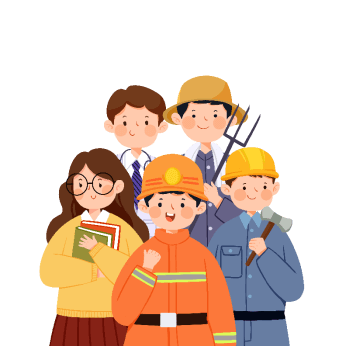 新的征程上，我们必须紧紧依靠人民创造历史，坚持全心全意为人民服务的根本宗旨，站稳人民立场，贯彻党的群众路线，尊重人民首创精神，践行以人民为中心的发展思想，发展全过程人民民主，维护社会公平正义，着力解决发展不平衡不充分问题和人民群众急难愁盼问题，推动人的全面发展、全体人民共同富裕取得更为明显的实质性进展！
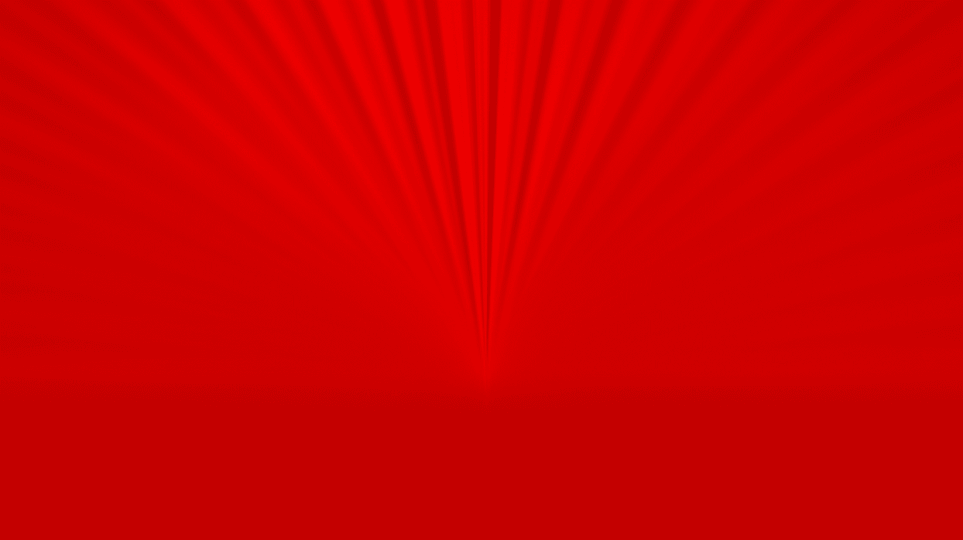 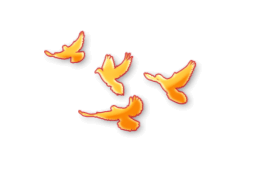 第二部分
以史为鉴、开创未来，必须继续推进马克思主义中国化
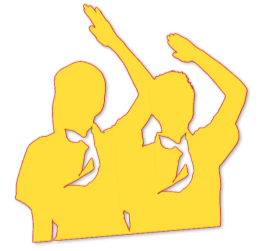 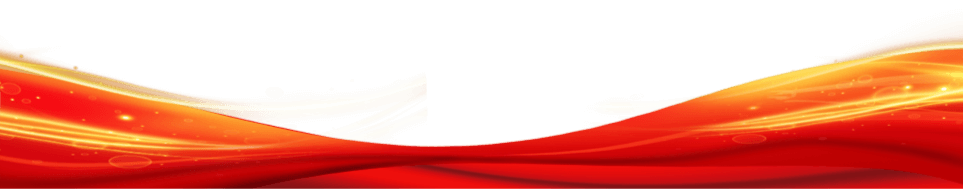 二、以史为鉴、开创未来，必须继续推进马克思主义中国化
今年是中国共产党成立一百周年。一百年来，中国共产党矢志践行初心使命，坚持把马克思主义基本原理同中国实际相结合，团结带领中国人民彻底改变了近代以来中国积贫积弱、受尽欺凌的悲惨命运，使中华民族走上了实现伟大复兴的壮阔道路并取得了伟大历史成就，前所未有地接近伟大复兴的奋斗目标。
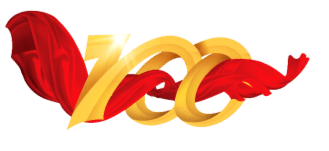 我国的经济实力、科技实力、国防实力、综合国力极大增强，日益走近世界舞台的中央，中华民族迎来了从站起来、富起来到强起来的伟大飞跃。
中国共产党成立一百周年
二、以史为鉴、开创未来，必须继续推进马克思主义中国化
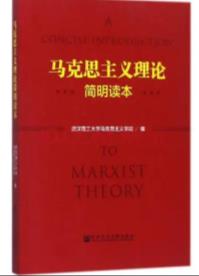 我们要从党的非凡历程中深刻感悟马克思主义的真理力量和实践力量，深化对中国化马克思主义既一脉相承又与时俱进理论品质的认识，坚持不懈用党的创新理论最新成果武装头脑、指导实践、推动工作，不断创造性地推进中华民族伟大复兴的历史伟业。
二、以史为鉴、开创未来，必须继续推进马克思主义中国化
马克思主义是我们立党立国的根本指导思想，是我们党的灵魂和旗帜。中国共产党坚持马克思主义基本原理，坚持实事求是，从中国实际出发，洞察时代大势，把握历史主动，进行艰辛探索，不断推进马克思主义中国化时代化，指导中国人民不断推进伟大社会革命。中国共产党为什么能，中国特色社会主义为什么好，归根到底是因为马克思主义行！
[Speaker Notes: https://www.ypppt.com/]
二、以史为鉴、开创未来，必须继续推进马克思主义中国化
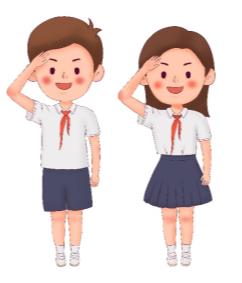 新的征程上，我们必须坚持马克思列宁主义、毛泽东思想、邓小平理论、“三个代表”重要思想、科学发展观，全面贯彻新时代中国特色社会主义思想，坚持把马克思主义基本原理同中国具体实际相结合、同中华优秀传统文化相结合，用马克思主义观察时代、把握时代、引领时代，继续发展当代中国马克思主义、21世纪马克思主义！
二、以史为鉴、开创未来，必须继续推进马克思主义中国化
新的征程上，我们必须坚持党的基本理论、基本路线、基本方略，统筹推进“五位一体”总体布局、协调推进“四个全面”战略布局，全面深化改革开放，立足新发展阶段，完整、准确、全面贯彻新发展理念，构建新发展格局，推动高质量发展，推进科技自立自强，保证人民当家作主，坚持依法治国，坚持社会主义核心价值体系，坚持在发展中保障和改善民生，坚持人与自然和谐共生，协同推进人民富裕、国家强盛、中国美丽。
二、以史为鉴、开创未来，必须继续推进马克思主义中国化
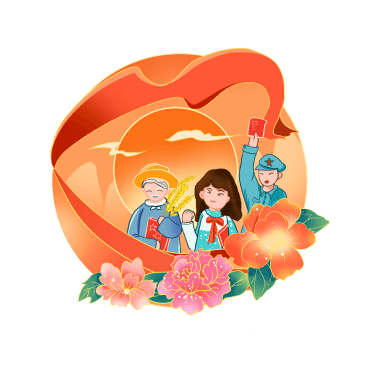 中华民族拥有在5000多年历史演进中形成的灿烂文明，中国共产党拥有百年奋斗实践和70多年执政兴国经验，我们积极学习借鉴人类文明的一切有益成果，欢迎一切有益的建议和善意的批评，但我们绝不接受“教师爷”般颐指气使的说教！中国共产党和中国人民将在自己选择的道路上昂首阔步走下去，把中国发展进步的命运牢牢掌握在自己手中！
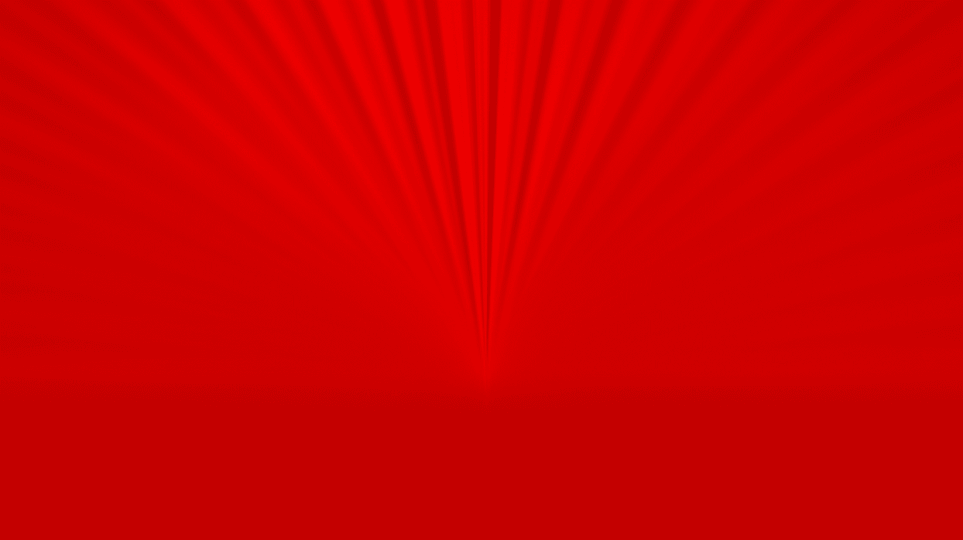 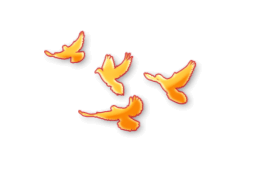 第三部分
以史为鉴、开创未来，必须加快国防和军队现代化
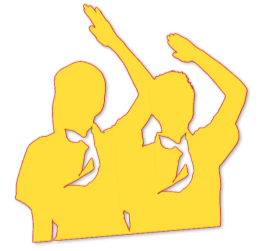 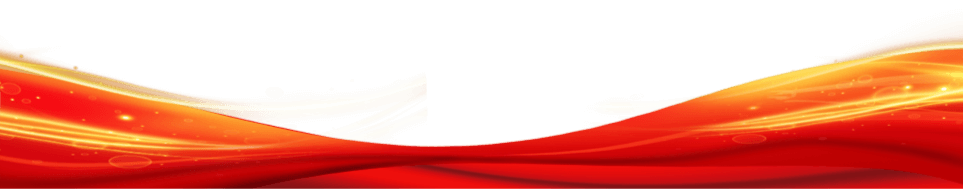 三、以史为鉴、开创未来，必须加快国防和军队现代化
把握历史发展规律和大势
在习近平新时代中国特色社会主义思想的科学体系中，把握历史发展规律和大势的重要论述具有基础性的理论地位。2013年6月25日，习近平在主持中共十八届中央政治局第七次集体学习时就曾指出，“必须顺应世界大势”。他引用孙中山先生的名言“世界潮流，浩浩荡荡，顺之则昌，逆之则亡”，强调“正确处理中国和世界的关系，是事关党的事业成败的重大问题”，并指出“中国共产党的诞生，社会主义中国的成立，改革开放的实行，都是顺应世界发展大势的结果”。
三、以史为鉴、开创未来，必须加快国防和军队现代化
把握历史发展规律和大势
强国必须强军，军强才能国安。坚持党指挥枪、建设自己的人民军队，是党在血与火的斗争中得出的颠扑不破的真理。人民军队为党和人民建立了不朽功勋，是保卫红色江山、维护民族尊严的坚强柱石，也是维护地区和世界和平的强大力量。
三、以史为鉴、开创未来，必须加快国防和军队现代化
把握历史发展规律和大势
新的征程上，我们必须全面贯彻新时代党的强军思想，贯彻新时代军事战略方针，坚持党对人民军队的绝对领导，坚持走中国特色强军之路，全面推进政治建军、改革强军、科技强军、人才强军、依法治军，把人民军队建设成为世界一流军队，以更强大的能力、更可靠的手段捍卫国家主权、安全、发展利益！
三、以史为鉴、开创未来，必须加快国防和军队现代化
把握历史发展规律和大势
新的征程上，我们必须全面贯彻新时代党的强军思想，贯彻新时代军事战略方针，坚持党对人民军队的绝对领导，坚持走中国特色强军之路，全面推进政治建军、改革强军、科技强军、人才强军、依法治军，把人民军队建设成为世界一流军队，以更强大的能力、更可靠的手段捍卫国家主权、安全、发展利益！
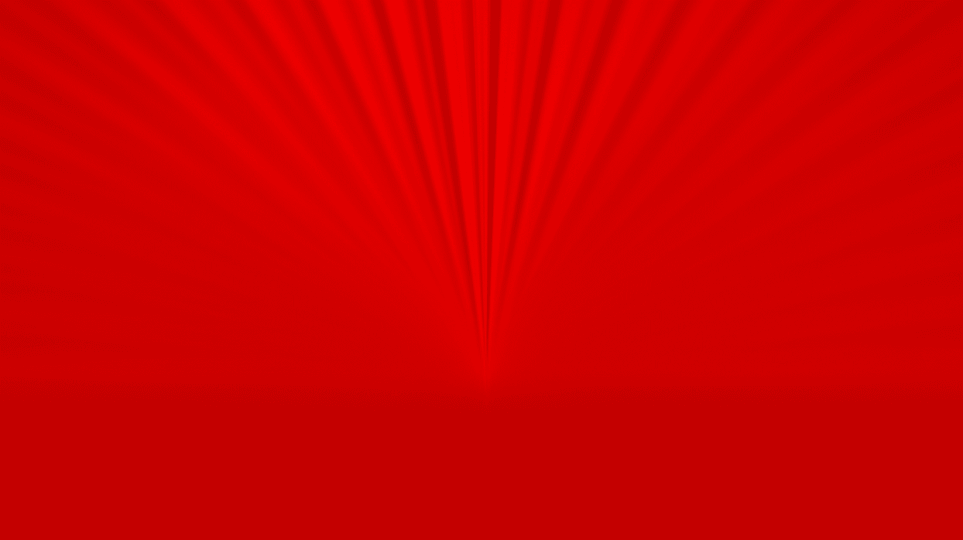 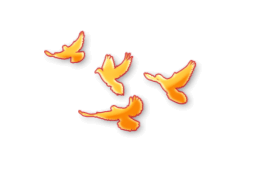 第四部分
以史为鉴、开创未来，必须不断推动构建人类命运共同体
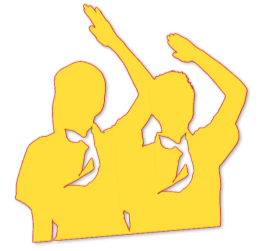 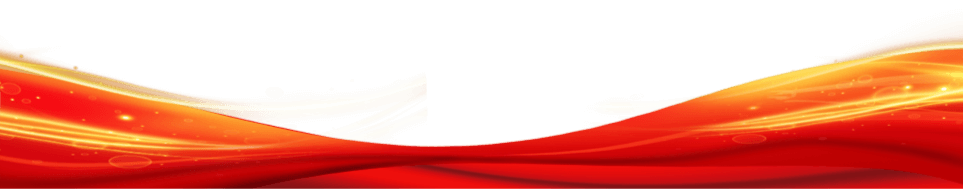 四、以史为鉴开创未来必须不断推动构建人类命运共同体
和平、和睦、和谐是中华民族5000多年来一直追求和传承的理念，中华民族的血液中没有侵略他人、称王称霸的基因。中国共产党关注人类前途命运，同世界上一切进步力量携手前进，中国始终是世界和平的建设者、全球发展的贡献者、国际秩序的维护者！
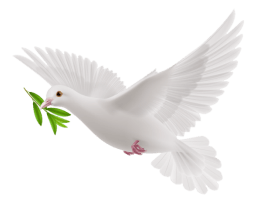 四、以史为鉴开创未来必须不断推动构建人类命运共同体
新的征程上，我们必须高举和平、发展、合作、共赢旗帜，奉行独立自主的和平外交政策，坚持走和平发展道路，推动建设新型国际关系，推动构建人类命运共同体，推动共建“一带一路”高质量发展，以中国的新发展为世界提供新机遇。中国共产党将继续同一切爱好和平的国家和人民一道，弘扬和平、发展、公平、正义、民主、自由的全人类共同价值，坚持合作、不搞对抗，坚持开放、不搞封闭，坚持互利共赢、不搞零和博弈，反对霸权主义和强权政治，推动历史车轮向着光明的目标前进！
四、以史为鉴开创未来必须不断推动构建人类命运共同体
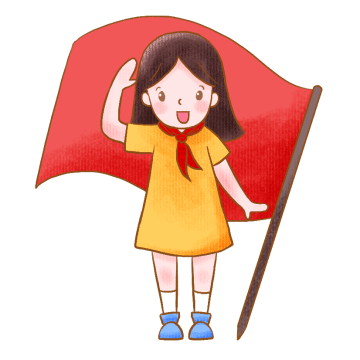 中国人民是崇尚正义、不畏强暴的人民，中华民族是具有强烈民族自豪感和自信心的民族。中国人民从来没有欺负、压迫、奴役过其他国家人民，过去没有，现在没有，将来也不会有。同时，中国人民也绝不允许任何外来势力欺负、压迫、奴役我们，谁妄想这样干，必将在14亿多中国人民用血肉筑成的钢铁长城面前碰得头破血流！
中国共产党立志于中华民族千秋伟业，百年恰是风华正茂！回首过去，展望未来，有中国共产党的坚强领导，有全国各族人民的紧密团结，全面建成社会主义现代化强国的目标一定能够实现，中华民族伟大复兴的中国梦一定能够实现！
伟大、光荣、正确的中国共产党万岁！
伟大、光荣、英雄的中国人民万岁！
更多精品PPT资源尽在—优品PPT！
www.ypppt.com
PPT模板下载：www.ypppt.com/moban/         节日PPT模板：www.ypppt.com/jieri/
PPT背景图片：www.ypppt.com/beijing/          PPT图表下载：www.ypppt.com/tubiao/
PPT素材下载： www.ypppt.com/sucai/            PPT教程下载：www.ypppt.com/jiaocheng/
字体下载：www.ypppt.com/ziti/                       绘本故事PPT：www.ypppt.com/gushi/
PPT课件：www.ypppt.com/kejian/
[Speaker Notes: 模板来自于 优品PPT https://www.ypppt.com/]